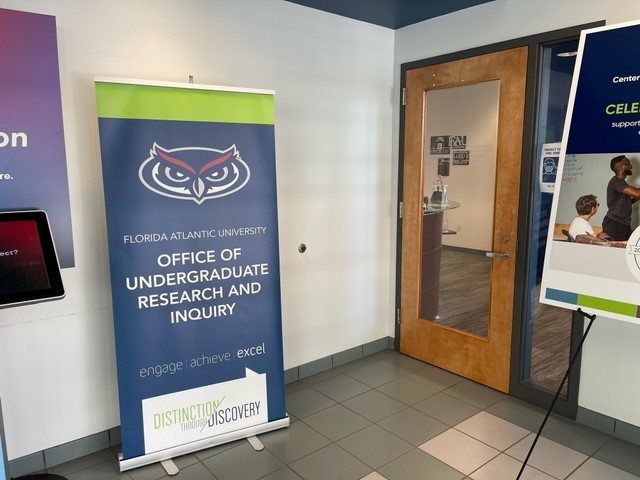 Research Intensive (RI) Course
In this course you will conduct research and inquiry (URI) at an intensive level, through classroom projects and assignments. 

For further engagement in URI opportunities – reach out to OURI  OR to OURI’s Peer Mentors
         OURI Website		   Peer Mentors
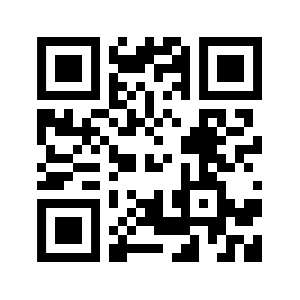 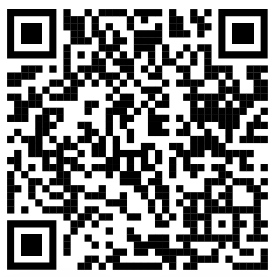 What’s next?
Undergraduate Research Certificate
OURI Opportunities for you:
UR Professional Development: 
OURI workshops
UR Engagement 
	Directed Independent Research 
	Honors Programs
UR Funding: 
Undergraduate Research Grants 
Fellowships
Publication: 
FAU Undergraduate Research Journal (FAURJ)
Recognition: 
Undergraduate Research Symposium,      
Undergraduate Researcher of the Year